This slide was
a material for the “Reading PLDI Papers (PLDIr)” study group

written by  Kazuhiro Inaba ( www.kmonos.net ), under my own understanding of the papers published at PLDI
So, it may include many mistakes etc

For your correct  understanding, please consult the original paper and/or the authors’ presentation slide!
k.inaba (稲葉 一浩), reading the following paper:
PLDIr #5Jan 6, 2010

paper written by W. S. Evans and C. W. Fraser
Bytecode Compression via Profiled Grammar Rewriting
VM のソース
VMのByteCodeの文法
訓練データ
ByteCode A
ByteCode B
この論文のシステム
ByteCode C
旧 ByteCode
新 VMのソース
ByteCode圧縮器
新ByteCode文法
新BC
実行
要するに
与えられた命令セットを変換して

与えられた訓練プログラム（に似たプログラム）を短く表現できるような

新・命令セット　と　それ用VM

を自動生成するシステム
VMのByteCodeの文法
入力１：
こんなの（例はスタックマシン）
スタックマシンなことは本質ではなさそう
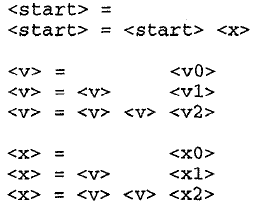 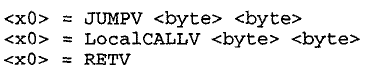 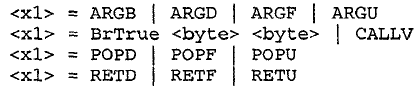 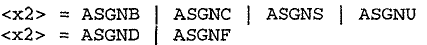 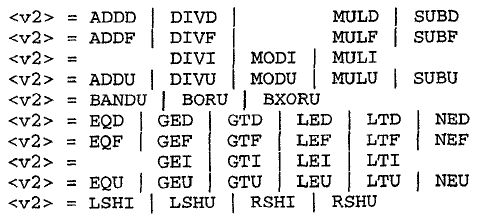 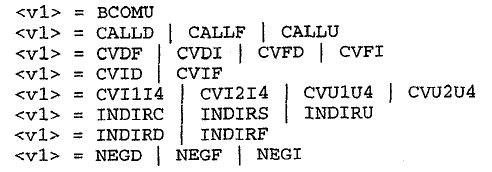 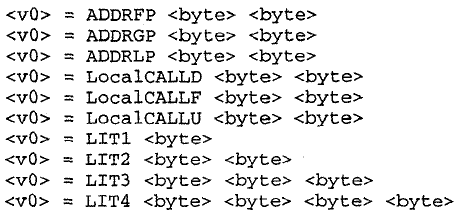 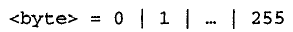 VM のソース
入力２：
こういう２つの関数で実装してね
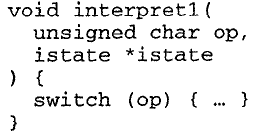 OpCode受け取って一命令実行
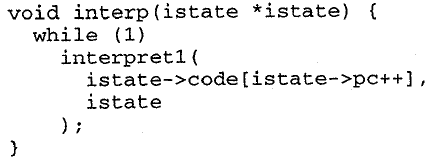 メインループ
新 VMのソース
出力１：
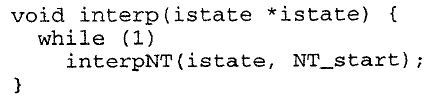 interpret1 はそのまま

interpNT は、新命令をデコードして最終的に interpret1 を呼び出す
新メインループ
ByteCode圧縮器
出力２：
圧縮器		＝　パーザ
新ByteCode 	＝　構文木
旧ByteCode:    ZERO  ONE  ADD
0: <START> = <X>0: <X> = <X> <X> ADD
1: <X> =  ZERO2: <X> = ONE
圧縮器
(START0  (X0 (X1 ZERO)　　　　        (X2 ONE) 　　　　        ADD))
新ByteCode:  0 0 1 2
新ByteCode文法
出力３：
「構文木が小さくなる」のが圧縮率が高い文法
よくあらわれるパターンを一つの規則にまとめる
例えば４つの加算が頻出なら
0: <START> = <X>0: <X> = <X> <X> ADD
1: <X> =  ZERO2: <X> = ONE3: <X> = <X> <X> ADD <X> <X> ADD ADD
出力３：新文法
よく使うパターンを新しい文法規則に



注意！やみくもに増やすと、規則を表す番号が大きくなりすぎて逆に効率が悪い
丁度 0 ～ 255 で表せるくらいの範囲で増やす
それより減らすとビットデコードが必要で(速度)効率が悪化する、らしい
JUMP先をまたいでまとめるとJUMPしにくい
圧縮は基本ブロックごとにしかやらない
(X0 (X0 ? ? ADD) (X0 ? ? ADD) ADD) = 00??0??
　圧縮→　　　　　　(X3 ? ? ? ?)  = 3????
実験結果
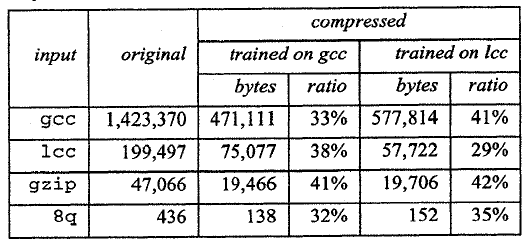 k.inaba (稲葉 一浩), reading the following paper:
paper written by R. Shaham, E. K. Kolodner and M. Sagiv
Heap Profiling for Space-Efficient Java
オブジェクトが不要になるのは…
オブジェクトが
最後に使用された時


Unreachable になった時

GCで解放された時
ココ
を短くしたい
drag time
どうやって？
Drag time 測定用に改造したVMを実装
全オブジェクトについて最終使用時刻を記憶
GCを頻繁に回してUnreachable時刻をほぼ特定

プロファイル情報が得られる
各 new 式ごとに、作ったオブジェクトが
どのくらい長く drag されてるか
どの式が last use になっているか

手動で最適化！
実験結果 ＆ 自動化に向けて
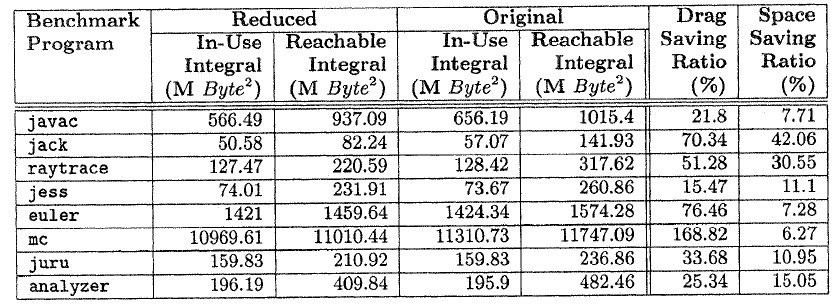 「こういう Analysis があれば（今回は手動でやった）最適化を自動化できる」という議論が最後に１ページ程度並んでいる